Fáilte!  Cairde le Chéile ag Foghlaim!
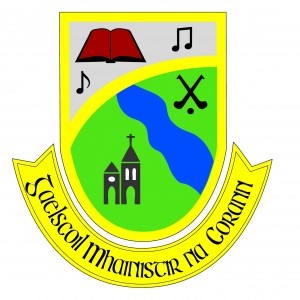 Below you will find some recommendations on how to support your child in the transition into Primary School.Please take your time to read these and feel free to ask us any questions you may have.
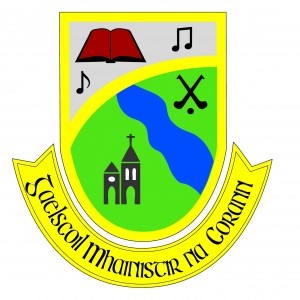 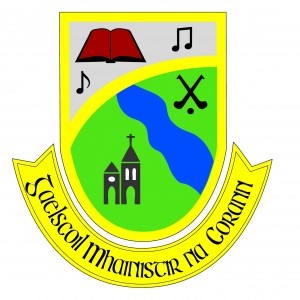 An Easy School Life
Practise dressing themselves, e.g. taking on and off jumper/coat.
  Practise opening and closing the lunch box.
  Encourage your child to tidy their belongings/area.
  Toys from home are not permitted in school.
  Shoes with laces are not permitted.
  Change of clothes. We ask that you pack a spare change of clothes in a labelled bag for your child for the first day of school. This will be kept in the classroom.
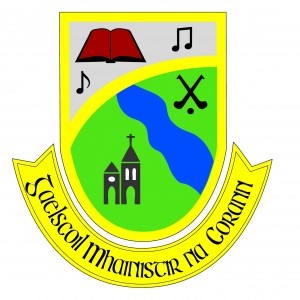 A Healthy Lunch
One small treat on a Friday ONLY. 
This includes: a treat size chocolate bar, small packet of Haribos, small bag of popcorn, a small muffin or a biscuit
 Please give your child a lunch they can manage themselves.
 Lollipops are strictly forbidden.
 No nuts of any kind should be included in your child’s lunchbox.
The LunchBag facility also operates within the school (www.thelunchbag.ie). 
We ask you to choose healthy items from Monday to Thursday that are not sugar laden.
Gaeilge
Tumoideachas- children are fully immersed in the Irish language in Naíonáin Bheaga and Naíonáin Mhóra.
Please see the leaflet included in your pack for more details
We use a phonics based alphabet scheme in Irish that is similar to Jolly Phonics.
We focus on one sound a week for the first term, progressing to two sounds in the second term.
Each sound Powerpoint is uploaded to SeeSaw at the end of the week with a voiceover so that you can practise at home with your child.
Fun revision games and activities will also be uploaded.
Our Irish reading programme commences in February
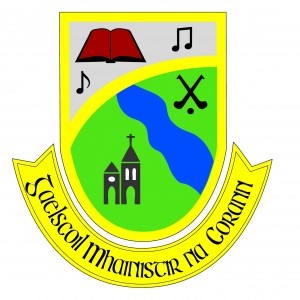 Peannaireacht/Handwriting
We begin with a pre-cursive writing programme from the very start. 
Children engage in pre-writing skills for the first eight weeks.
We ask you to encourage your child to use the correct pencil grip. 
And to follow the 3 Ps rule: Posture, Paper. Pencil grip. 
Fine and gross motor skills will be developed throughout the year. Please see examples below of how to practice these skills at home. 
After mid-term, we will begin writing the letters, concentrating on one letter each week.
Practise writing their name at home (Capital letter for first letter only).
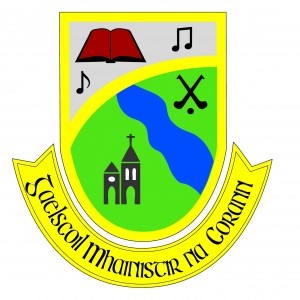 Fine Motor Development at Home
Use tweezers to pick up small items e.g cotton balls.
Play-doh: roll into small balls/ make objects like a snake, snowman etc.
Stringing beads.
Open and close zip lock bags, bottles and jars.
Place pennies on a table and practice turning them over with the fingers on one hand.
Cutting with scissors using correct grip.
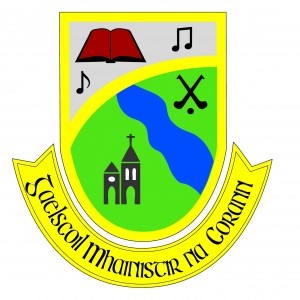 Matamaitic/Maths
Practise counting at home with your children both forwards and backwards, this will benefit them throughout their learning experience.
Provide them with opportunities to recognise numbers 1-10.
Shapes - matching, sorting activities.
Allow your child to explore the area of social maths by encouraging them to pay for items in a shop, and making them aware of the days of the week etc.
Obair Bhaile/Homework
Homework will begin after the October mid-term.
Children will receive a homework folder. This will go home with your child each Monday and is required back for correction on Fridays.
The children will have homework two nights a week to begin with, this will increase to four nights after Christmas.
Notes and announcements regarding homework and any school related activities will be posted on SeeSaw by your class teacher.
Practical matters
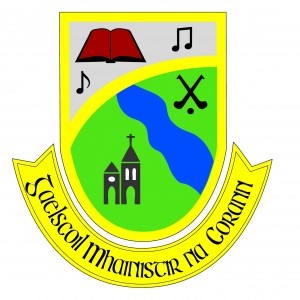 Punctuality- Mornings: School commences @9:00am, however, supervision commences from 8:40-9:00am. 
Naíonáin Bheaga enter through the main door and go straight to their classroom.
We encourage you to leave your child at the door and not to enter the school. This new practice has benefited all children. 
Afternoons: Children will be brought to their allocated door by the Múinteoir at 1.40pm. 
If there is a change in collection please let the teacher know and also if              
possible mention it to your child that morning.